Emotional Wellbeing 2 | Activity 2, ‘Recognising & Naming Emotions’
Optional Primer
Recognising & Naming Emotions
Optional Activity Primer
Activity 2, SPHE Emotional Wellbeing, Unit 2
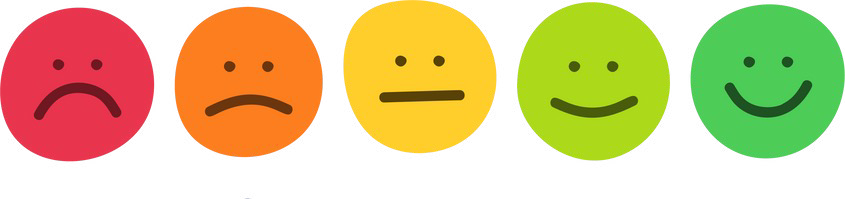 Emotional Wellbeing 2 | Activity 2, ‘Recognising & Naming Emotions,’ Primer Activity	Primer Video Option 1
Emotional Wellbeing 2 | Activity 2, ‘Recognising & Naming Emotions’	Optional Primer
Identify	the	Emotions
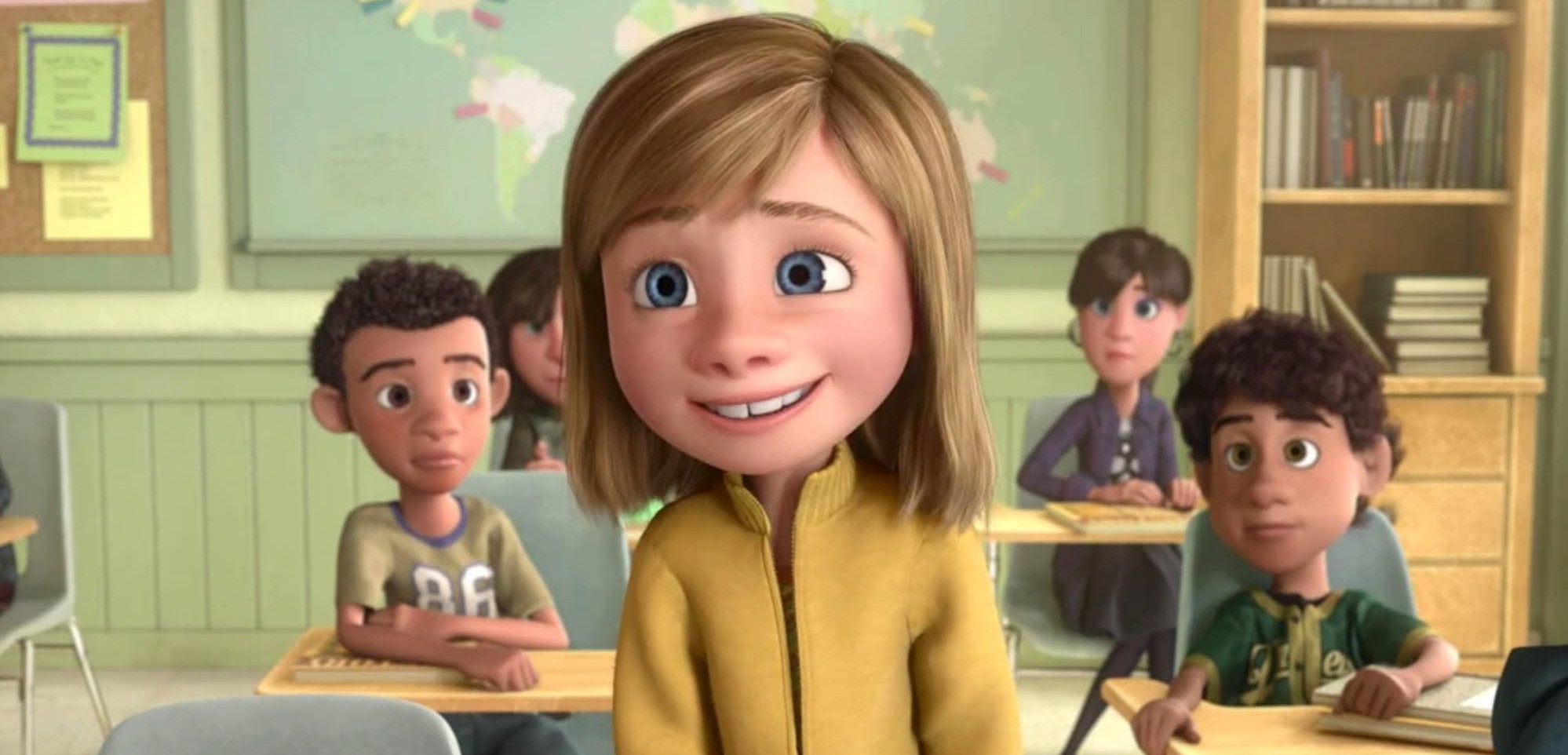 Source: Adapted From Inside Out [Film] (2015). Pixar Animation Studios; Walt Disney Pictures. Option 1.
Emotional Wellbeing 2 | Activity 2, ‘Recognising & Naming Emotions,’ Primer Activity	Primer Video Option 2
Emotional Wellbeing 2 | Activity 2, ‘Recognising & Naming Emotions’	Optional Primer
Identify	the	Emotions
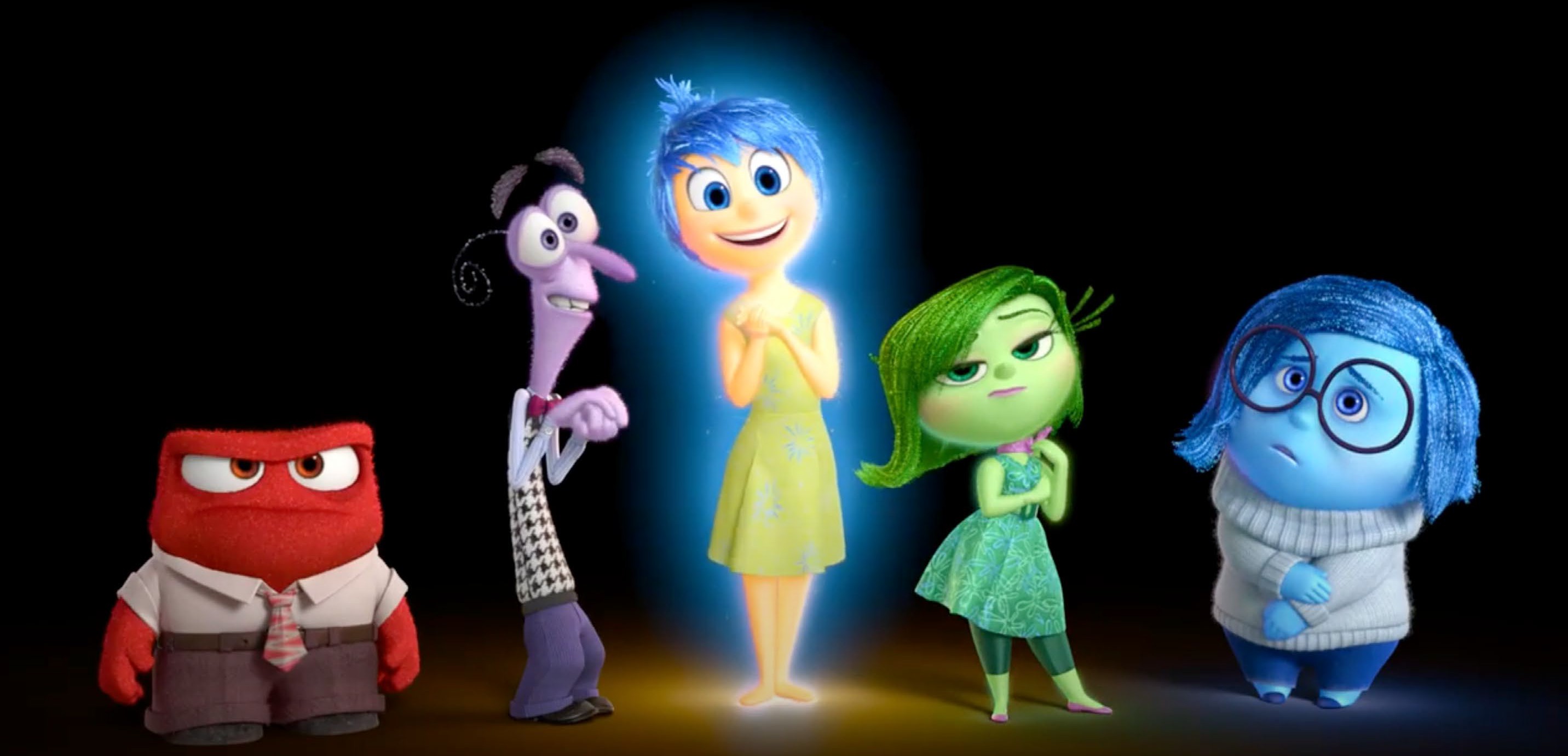 Source: Adapted From Inside Out [Film] (2015). Pixar Animation Studios; Walt Disney Pictures. Option 2.
Emotional Wellbeing 2 | Activity 2, ‘Recognising & Naming Emotions’
Emotional Wellbeing 2 | Activity 2, ‘Recognising & Naming Emotions’	Optional Primer
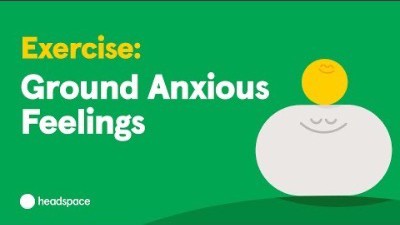 Mindful Moment (Optional) – Headspace ‘Shape Sorter Visualisation for Identifying Emotions’.
Emotional Wellbeing 2 | Activity 2, ‘Recognising & Naming Emotions’
Emotional Wellbeing 2 | Activity 2, ‘Recognising & Naming Emotions’	Optional Primer
“Having emotions is helpful”
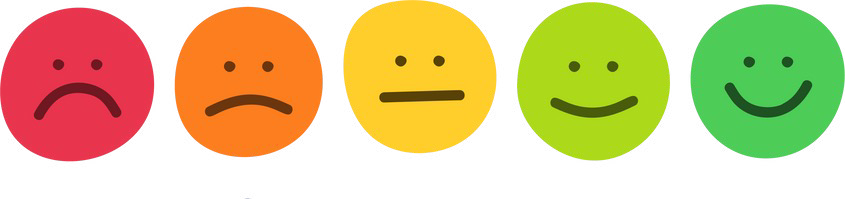 Emotional Wellbeing 2 | Activity 2, ‘Recognising & Naming Emotions’
Emotional Wellbeing 2 | Activity 2, ‘Recognising & Naming Emotions’	Optional Primer
Step 1: Understanding the role of emotions
Option 2: Group activity – draw, talk, write & share
“Imagine what the world would be like if humans didn’t have emotions. What would this world look like?”
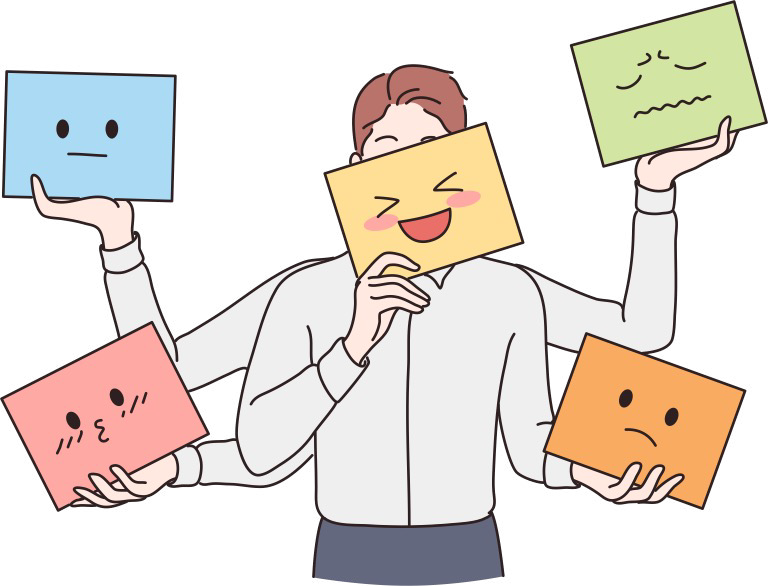 Emotional Wellbeing 2 | Activity 2, ‘Recognising & Naming Emotions’
Emotional Wellbeing 2 | Activity 2, ‘Recognising & Naming Emotions’	Optional Primer
Step 2: Expanding emotional vocabulary
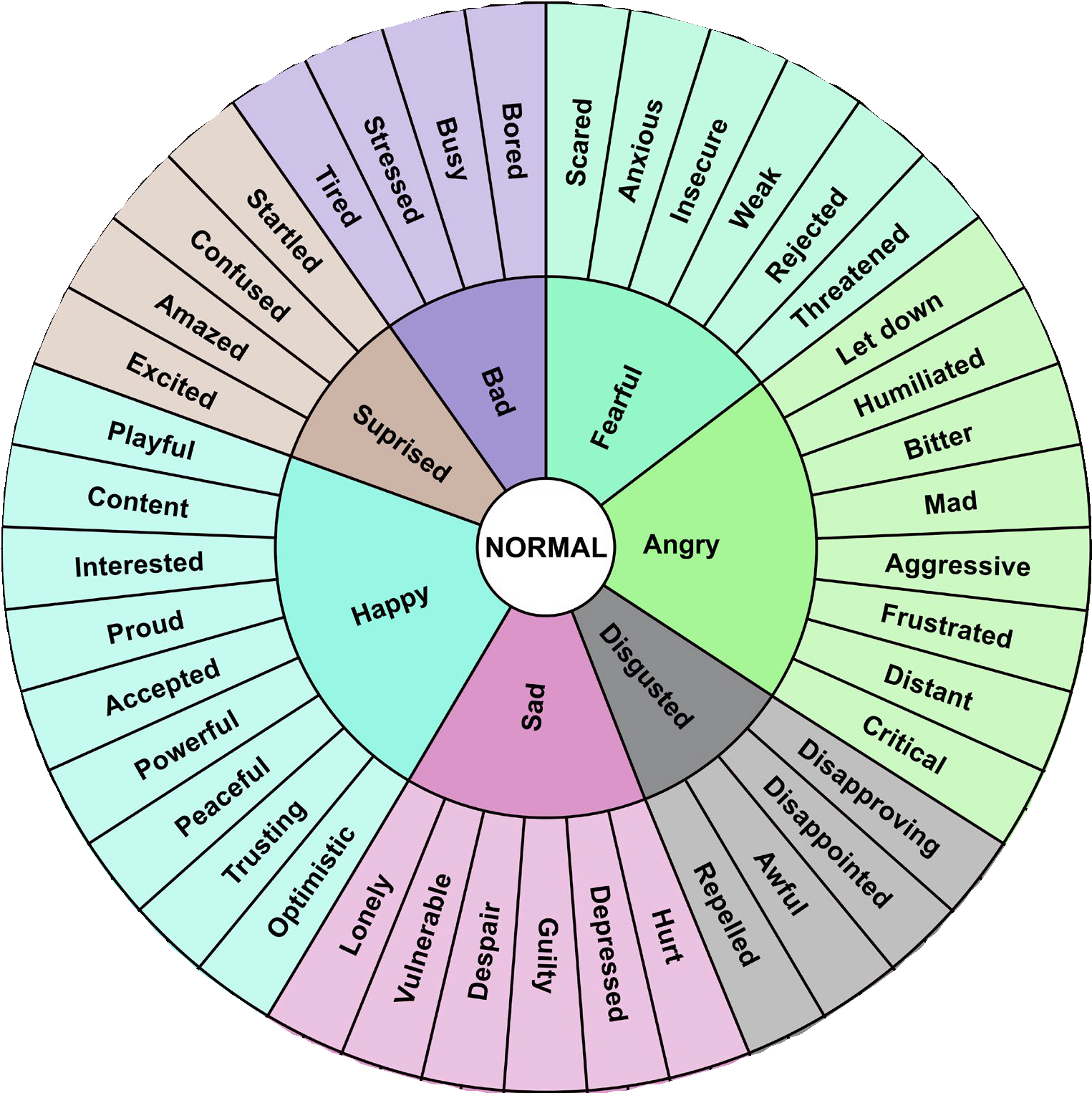 Feelings Wheel
Feelings
Wheel
Adapted version based on the work of Dr. Gloria Wilcox, (1982). Retrieved from [LINK]
Emotional Wellbeing 2 | Activity 2, ‘Recognising & Naming Emotions’
Emotional Wellbeing 2 | Activity 2, ‘Recognising & Naming Emotions’	Optional Primer
Friday	Night	Lights	-	American	Football
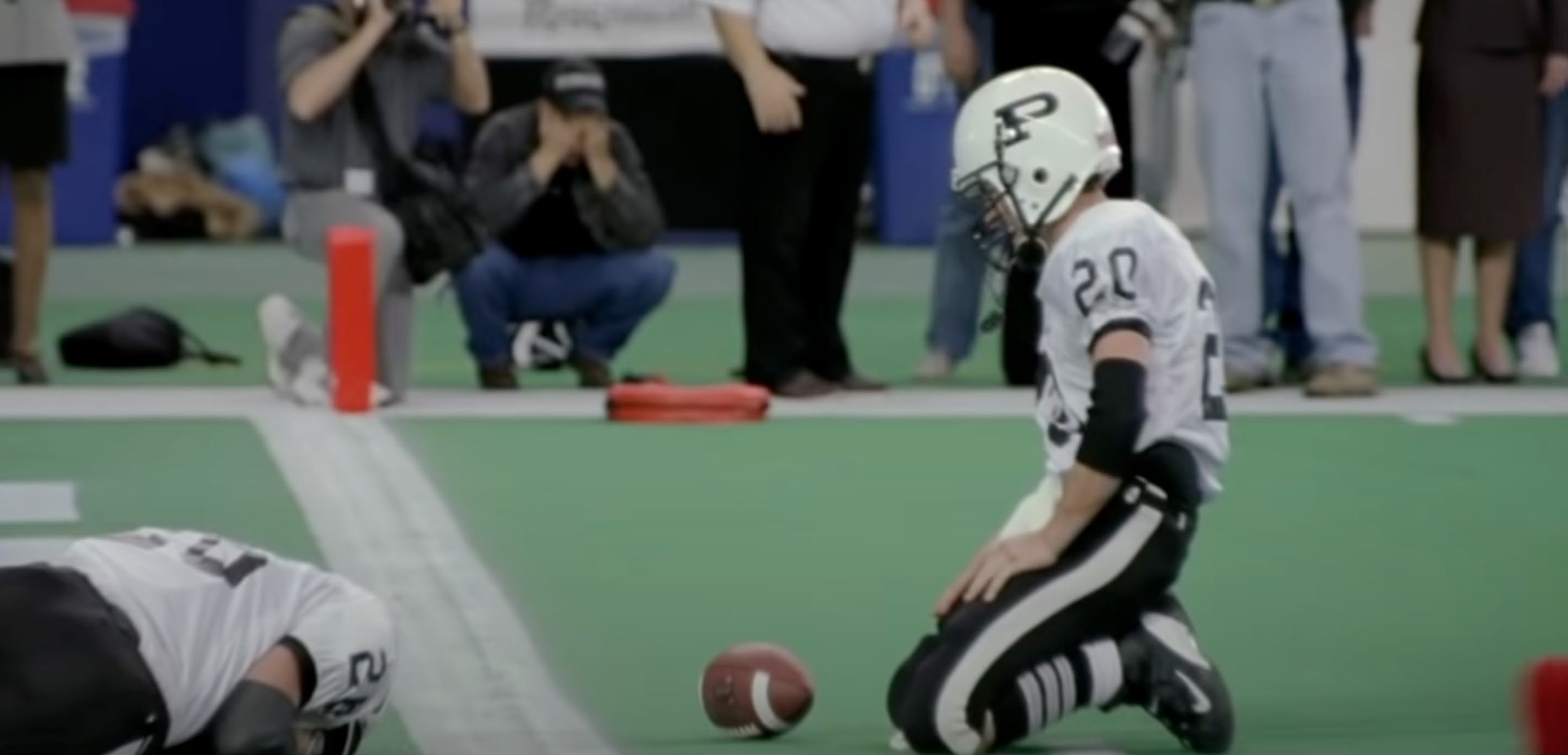 Source: Adapted From Friday Night Lights [Television series]. NBC; DirecTV.
Emotional Wellbeing 2 | Activity 2, ‘Recognising & Naming Emotions’
Emotional Wellbeing 2 | Activity 2, ‘Recognising & Naming Emotions’	Optional Primer
Dublin	v.	Mayo	All-Ireland	Final	2016
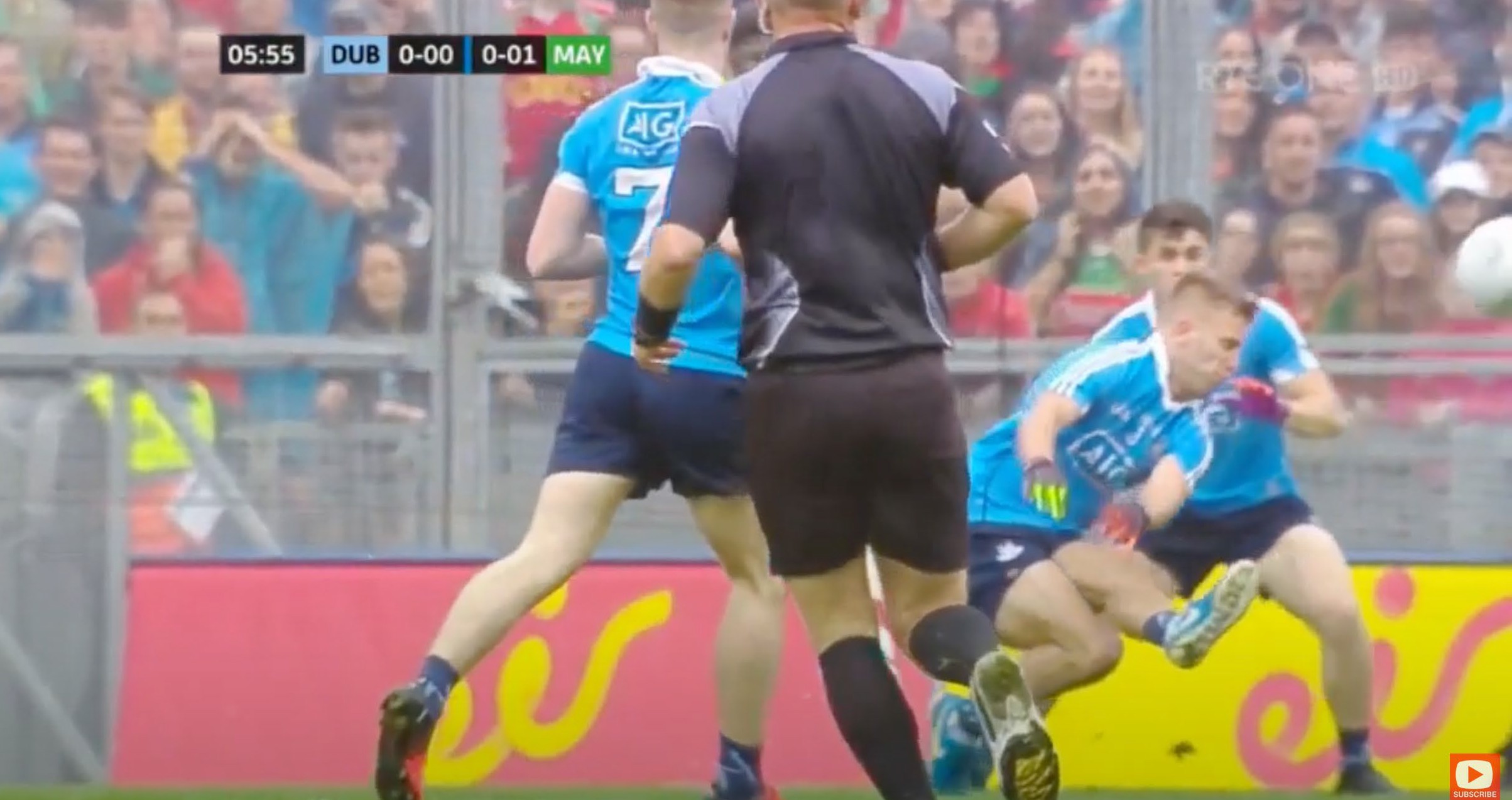 Emotional Wellbeing 2 | Activity 2, ‘Recognising & Naming Emotions’
Emotional Wellbeing 2 | Activity 2, ‘Recognising & Naming Emotions’	Optional Primer
Katie	Taylor	Wins	Olympic	Gold
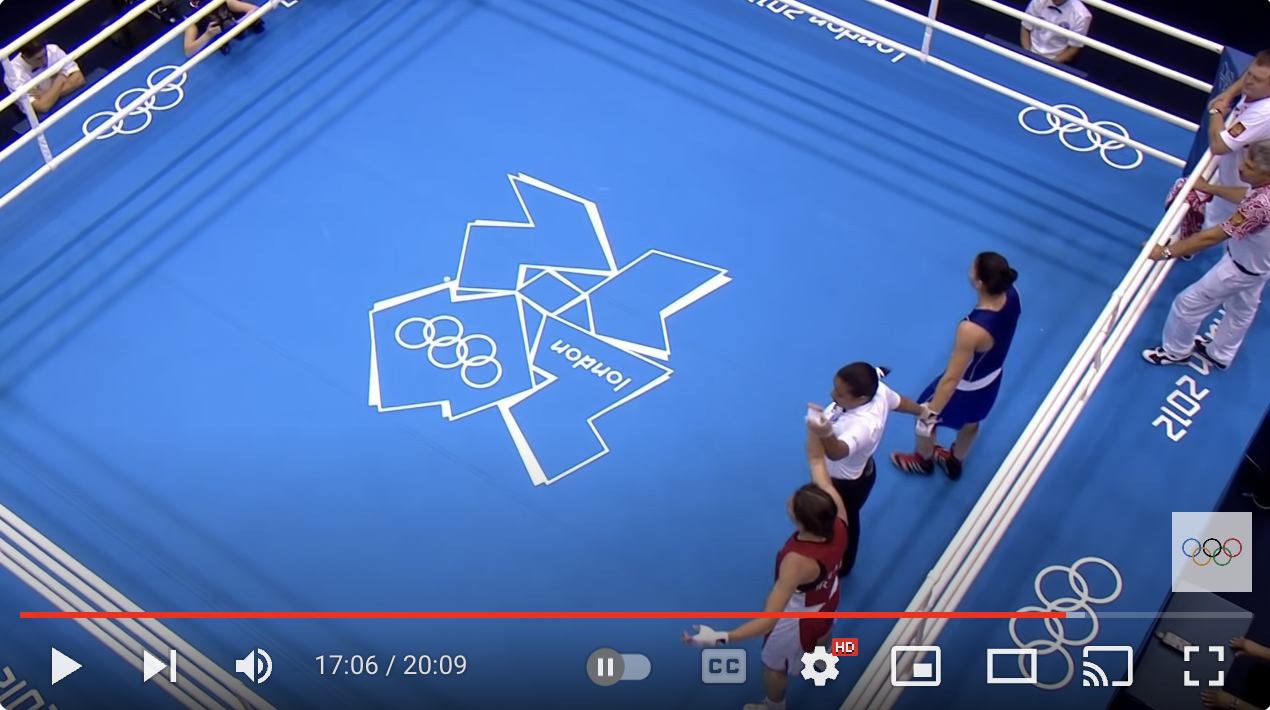 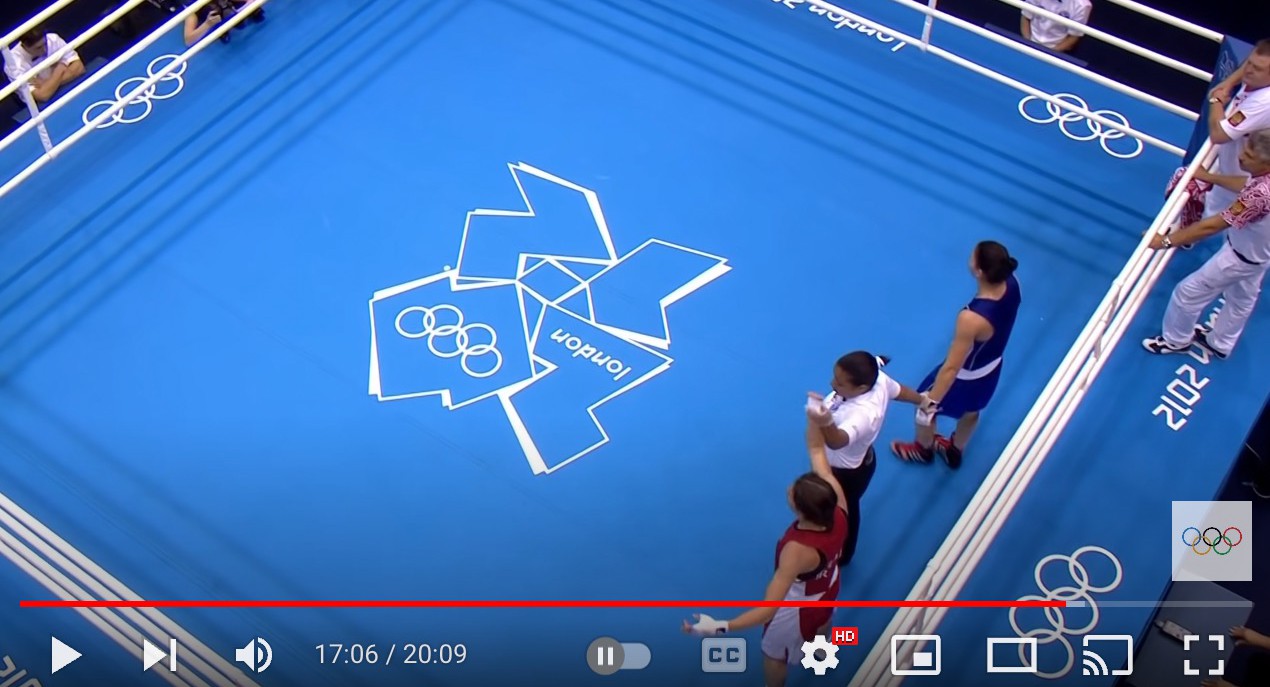 Note: You will need to open this video in the browser. Start the video at 17:06.
Emotional Wellbeing 2 | Activity 2, ‘Recognising & Naming Emotions’
Emotional Wellbeing 2 | Activity 2, ‘Recognising & Naming Emotions’	Optional Primer
Inside	Out	-	Guessing	the	Feelings
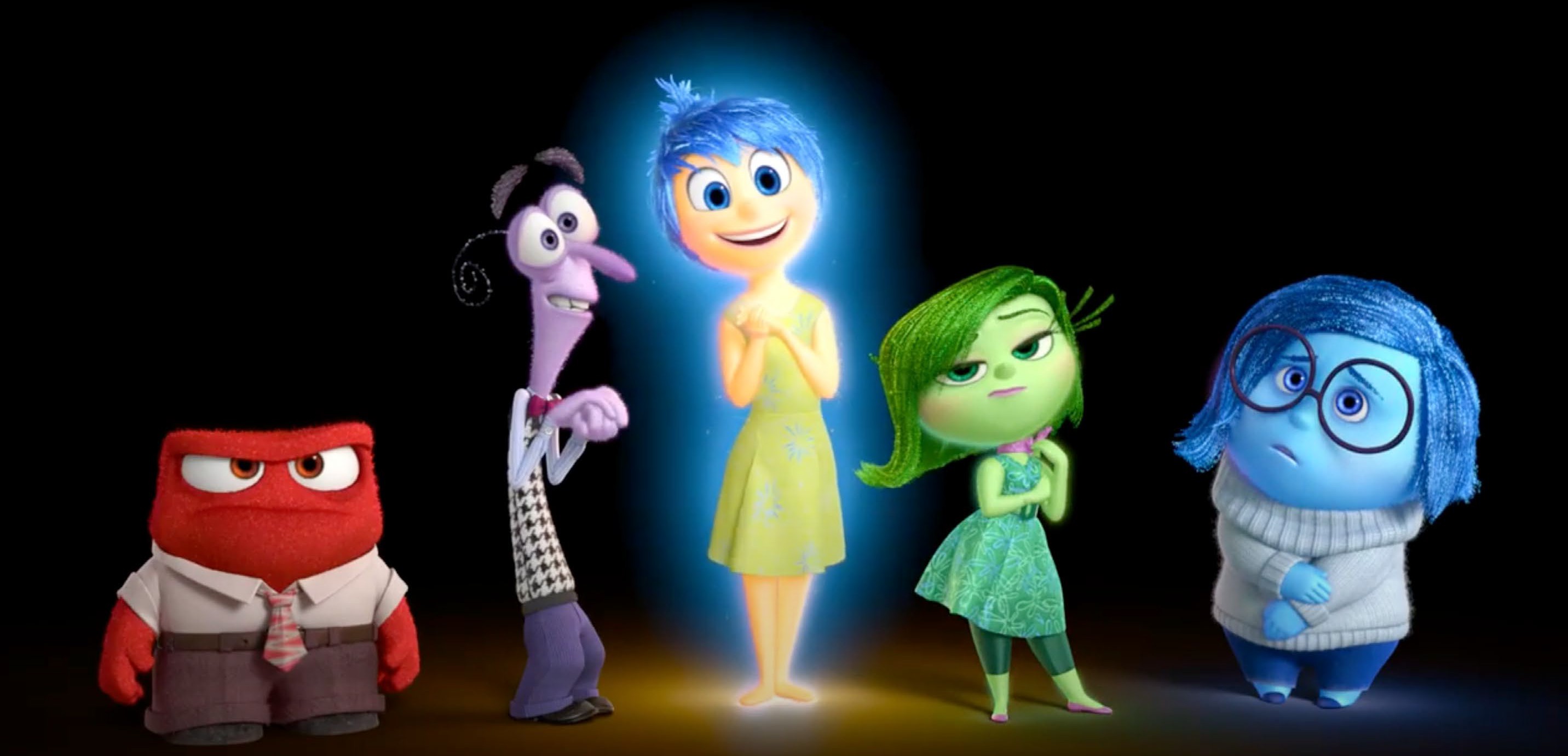 Source: Adapted From Inside Out [Film] (2015). Pixar Animation Studios; Walt Disney Pictures.
Video also used for Primer Activity.
Emotional Wellbeing 2 | Activity 2, ‘Recognising & Naming Emotions’
Emotional Wellbeing 2 | Activity 2, ‘Recognising & Naming Emotions’	Optional Primer
Sam	is	Angry	at	Ted	Lasso
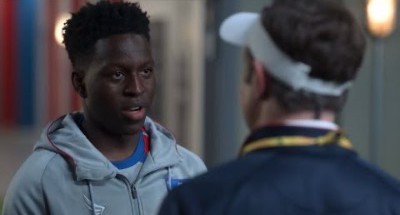 Source: Adapted From Ted Lasso (2020) [Television series]. Apple TV+.
Emotional Wellbeing 2 | Activity 2, ‘Recognising & Naming Emotions’
Emotional Wellbeing 2 | Activity 2, ‘Recognising & Naming Emotions’	Optional Primer
Feelings Wheel
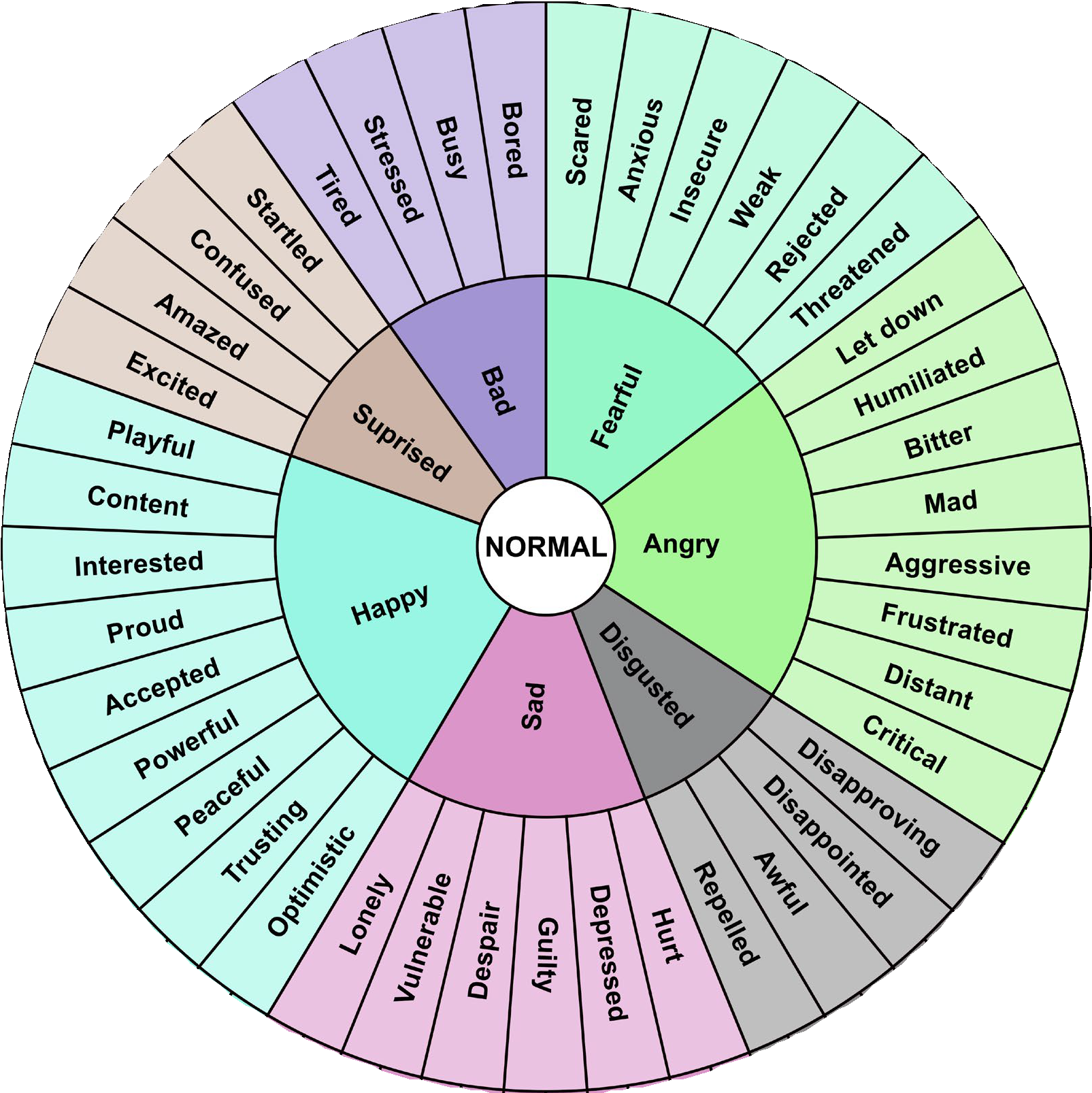 Feelings
Wheel
Emotional Wellbeing 2 | Activity 2, ‘Recognising & Naming Emotions’
Emotional Wellbeing 2 | Activity 2, ‘Recognising & Naming Emotions’	Optional Primer
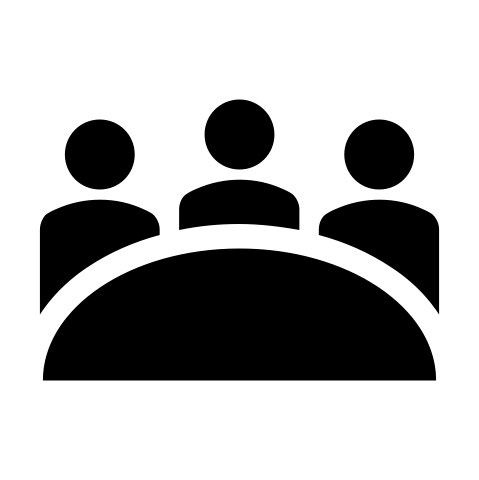 Did you find it easy/difficult to recognise the emotions?
Emotional Wellbeing 2 | Activity 2, ‘Recognising & Naming Emotions’
Optional Primer
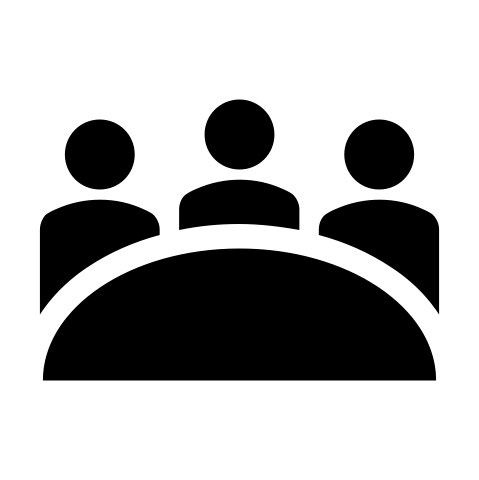 Are any of the words on the feelings wheel new for you? Which one(s)?
Emotional Wellbeing 2 | Activity 2, ‘Recognising & Naming Emotions’
Optional Primer
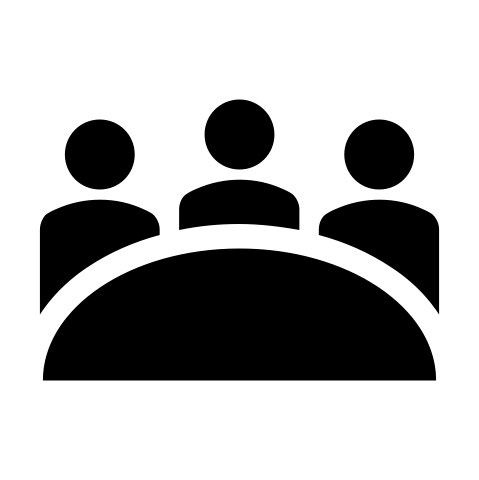 How might you tell if someone else is feeling certain emotions (e.g., disappointed, anxious, excited) based on their
body language and facial expressions?
Emotional Wellbeing 2 | Activity 2, ‘Recognising & Naming Emotions’
Optional Primer
Are there any ‘slang’ terms that are commonly used to describe some of these feelings What are they, and how would they fit with other emotions? Examples: scarlet = embarrassed, fuming/ raging = angry/frustrated).
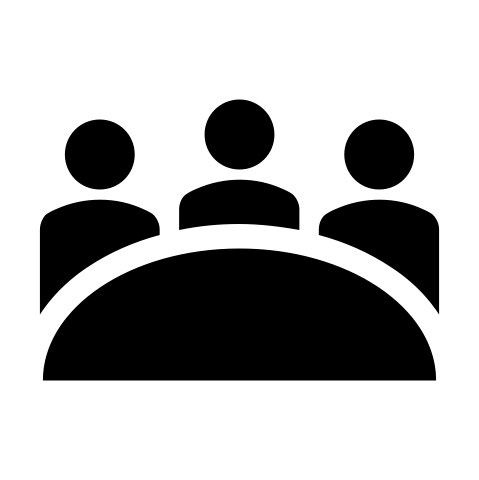 Emotional Wellbeing 2 | Activity 2, ‘Recognising & Naming Emotions’
Emotional Wellbeing 2 | Activity 2, ‘Recognising & Naming Emotions’	Optional Primer
Noticing	Pleasant	Emotions
Think of a day where everything is going really well for you. Vividly think about the emotions they associate with that day.
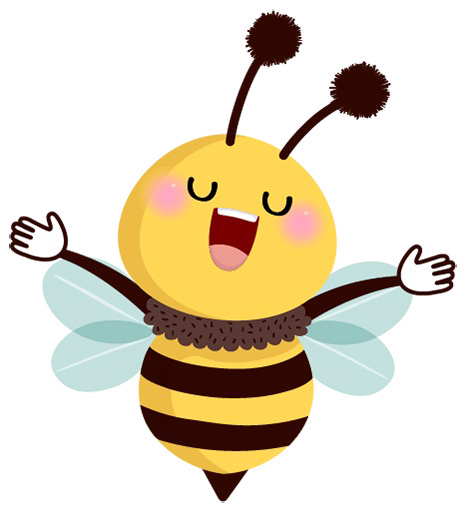 What is so pleasant about this day?
Who are you with, and what are you doing during these moments?
Describe the emotions you are feeling during this day. Where do you feel these emotions in your body?
How strong are these emotions?